Millennium High SchoolAgenda Calendar
8/15/16
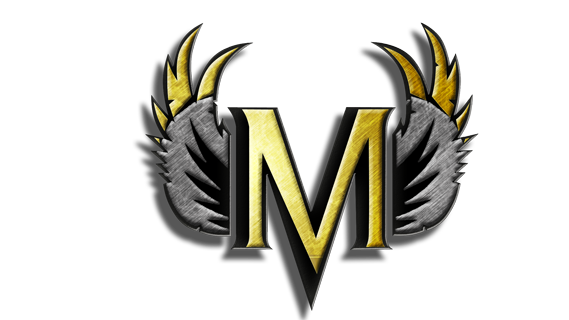 “If at first you don’t succeed, you’re like everyone else who went on to greatness.”
--Patrick Combs
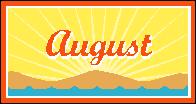 https://codehs.com/course/649/lesson/3.1
Famous Computer Developers
As you saw in the previous video, there was no one person who was responsible for inventing the computer as we know it today. Instead, there were many people who contributed to its development.
Here is a small list of famous people who contributed to the development of the computer:
Charles Babbage
George Boole
Ava Lovelace
Grace Hopper
Alan Turing
John von Neumann
Konrad Zuse
Joseph Marie Jacquard
John Vincent Atanasoff and Clifford E. Berry
Frederic C. Williams, Tom Kilburn and Geoff Tootil
Adam Osborne
Alan Kay
Bob Bemer
Steve Wozniak
Jack Tramiel
Break up into groups or pairs and research what one of these people or teams of people did to further the development of computers.
Share your findings with the rest of the class. Which people do you think were the most influenital in developing the modern computer? Why?